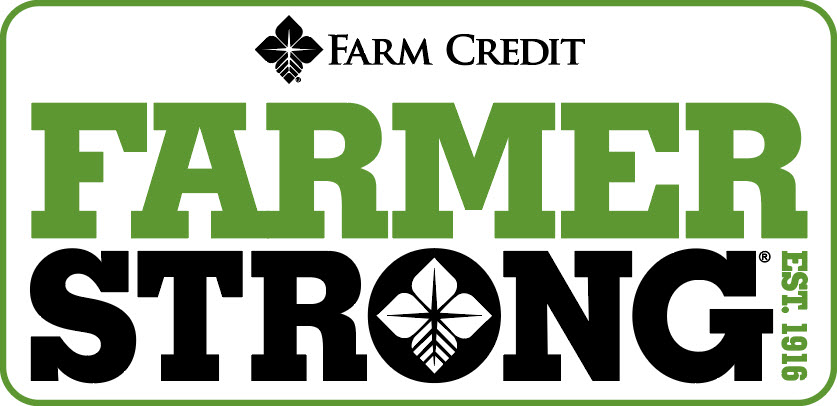 [Speaker Notes: Welcome to the Personal Finance Workshop created by the Farm Credit Associations of NC. I am Katie Honeycutt, a loan officer with Farm Credit.  I look forward to sharing valuable information with you to help as you plan your finances for today and prepare for tomorrow.  Let’s get started!]
START TODAY
Where do I begin?
Who should I talk to about finances?
What are all these crazy words like collateral, insurance, and lien?
Why is this even important to me?
How do I win this financial game?

HOLD ON TO YOUR SEATS, HERE WE GO!
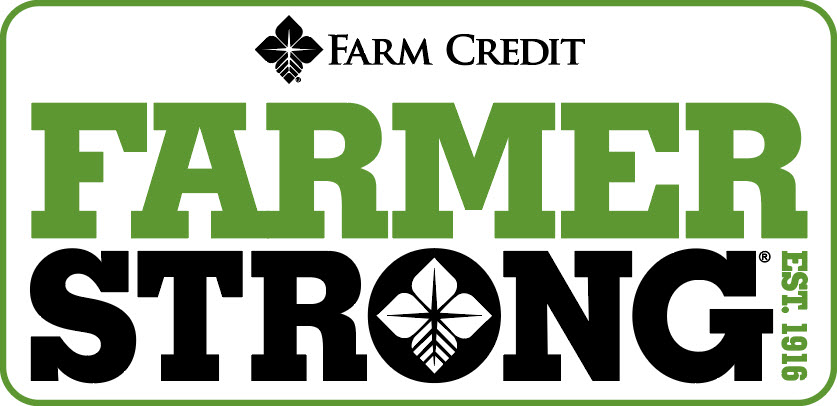 [Speaker Notes: You might believe you’re too young to begin thinking about your finances, but that could not be further from the truth.  It’s never too early to begin planning and educating yourself on the key concepts of personal finance.  So hold onto your seats, because here we go! We’ll help answer some important questions like . . . (list above).]
Overview
Introduction & Types of Accounts
 Checking Accounts
 Savings Accounts
 Loans & Credit
 Retirement & Investment
Taxes
 Creating a Budget
 Financial Goal Setting
 Record Keeping
 Debt Management
 Personal Financial Safety
 Farm Credit Overview
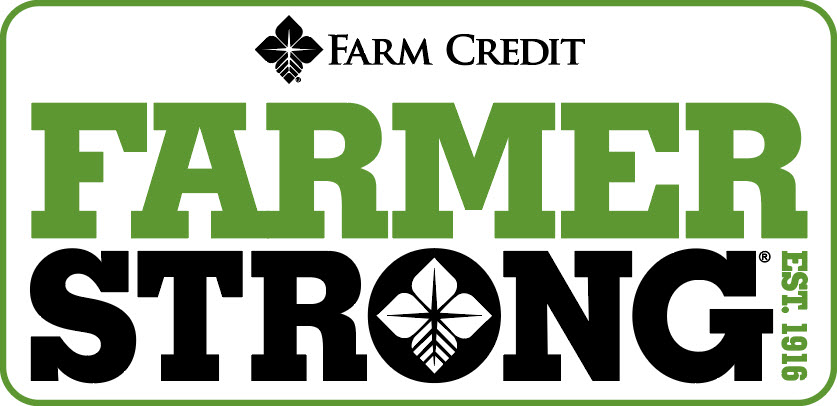 [Speaker Notes: You’ll hear from various presenters and this eight-part workshop series will give an in-depth overview of . . . (list above). A workbook is available as an additional resource and this presentation will address all of the concepts needed to complete the activities and answer the review questions within the workbook.]
Introduction
70% of US citizens are living paycheck to paycheck, regardless of income. 
 A poll found that only 1/3 of Americans maintain a household budget. 
 What is personal finance? All financial activities and decisions that an individual or household has to make.
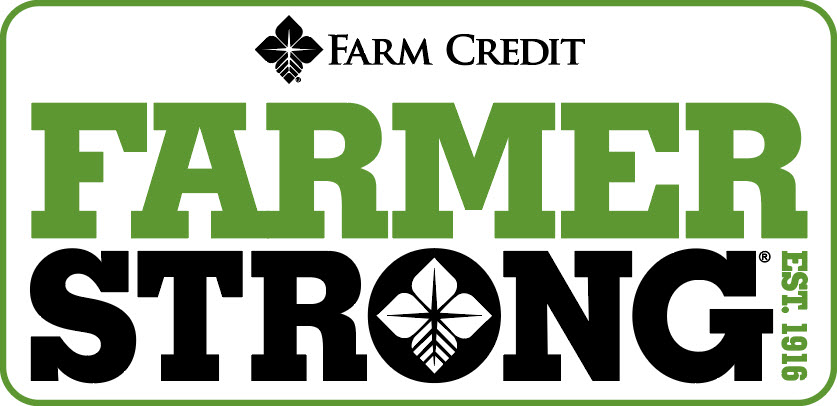 [Speaker Notes: Here are some interesting facts to get us started on the topic of personal finances. (Read bullets)]
Types of Financial Accounts
Checking Account
Easy access to money
Linked to debit card and checkbook
Low interest rate

 Savings Account
Higher interest rate than checking

 Money Market
Larger deposits
Limited withdrawals
Larger interest rate than savings account

 Certificate of Deposit Account (CD)
Funds set aside for a period of time to draw
    interest

 Investment Account
Deposit of funds into an account that draws interest from different companies
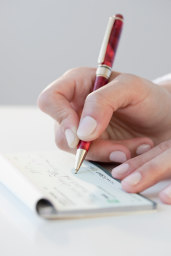 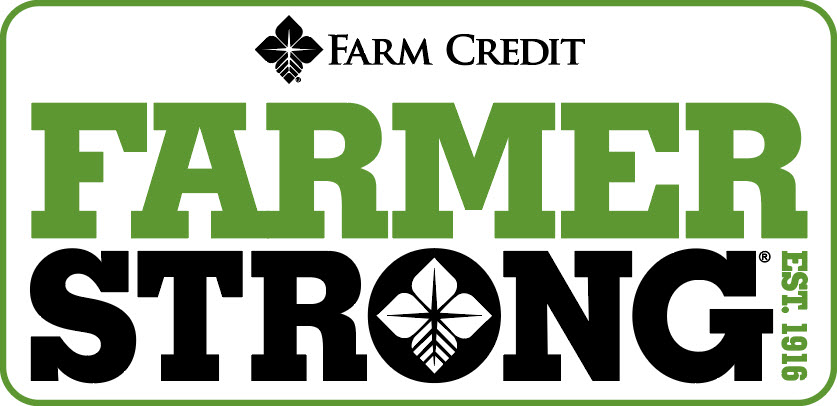 [Speaker Notes: There are 5 types of financial accounts that will be covered: (list above). Each account is used to accomplish a different financial task or goal. (go through the bullets for each account)]
CHECKING ACCOUNTS
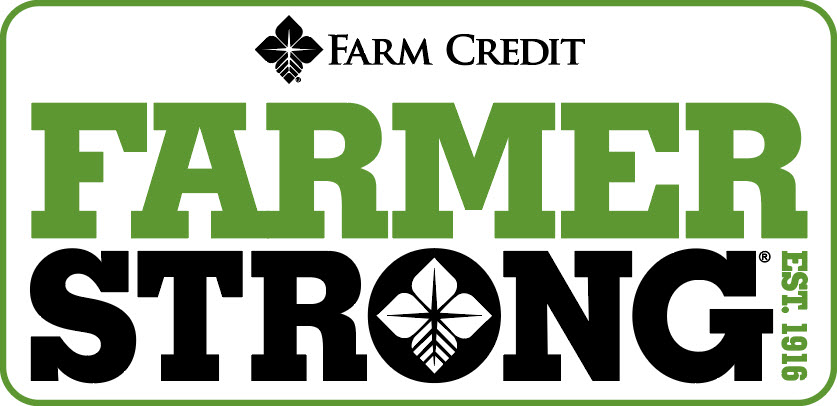 SAFELY STORING YOUR MONEY
[Speaker Notes: One of the most widely used financial accounts is the checking account. A checking account is depository account used to safely store and access your money. Although most checking accounts do not draw any interest, some draw a small amount. Your checking account is linked to your debit card and checkbook.]
Filling out a Check
Check number
Date
Payee – who will receive the money
Numerical amount
Numerical amount written
Memo
Signature
Routing number
Account number
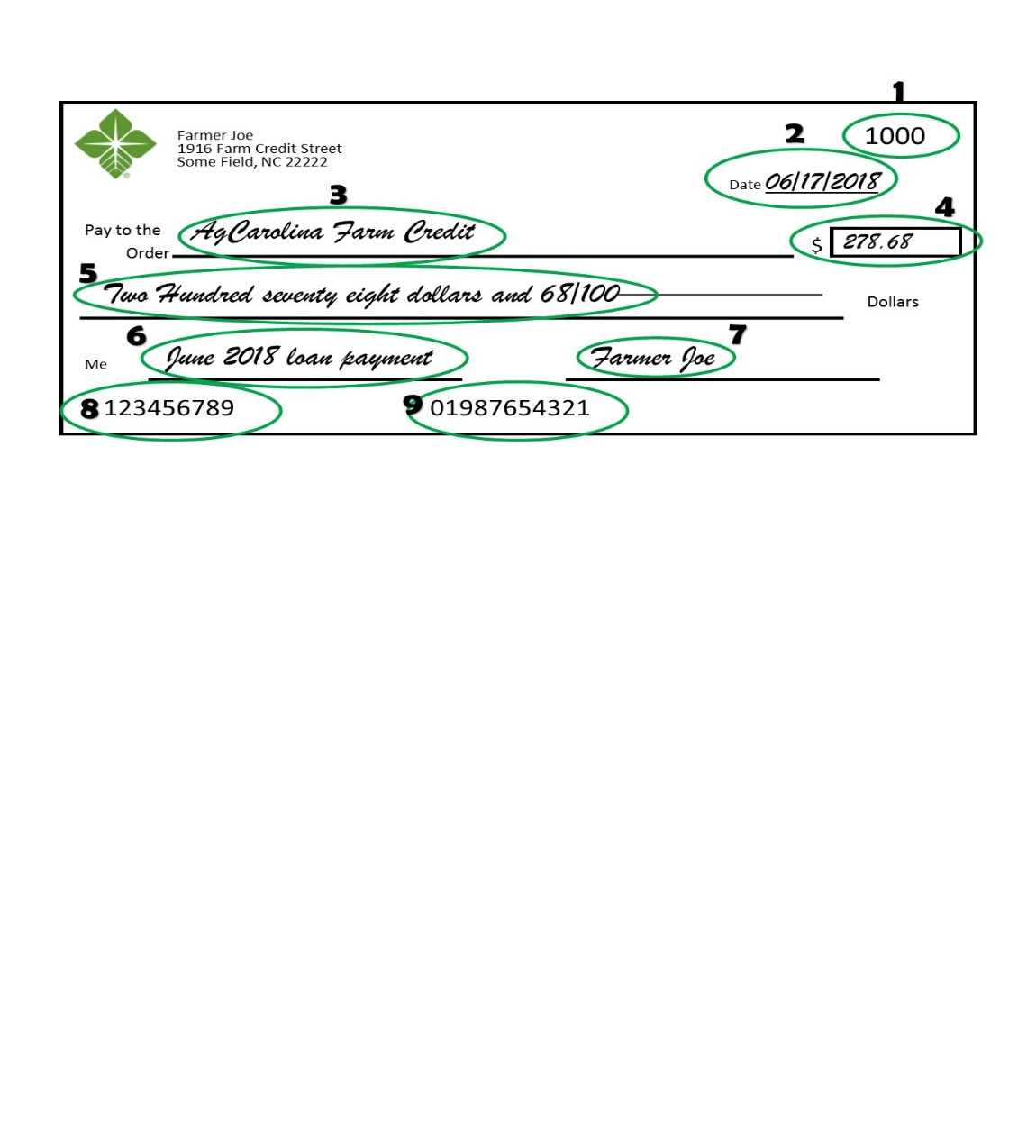 Activity 1
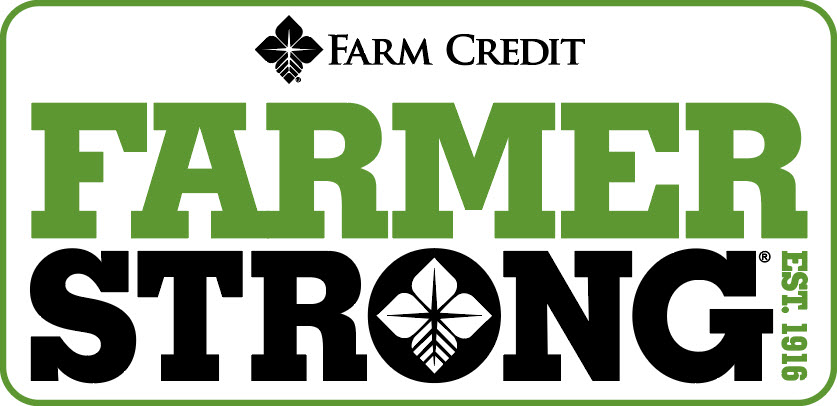 [Speaker Notes: A check is a written form to transfer money from your checking account to another person. Checks should be completed as show in the example. (Go through each item and explain it in reference to the check pictured.]
Withdrawals and Deposits
Withdrawals remove money from your account
Also referred to as a debit
 Deposits add money to your account
Also referred to as a credit
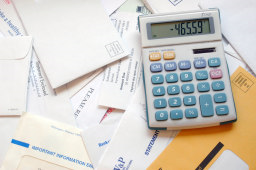 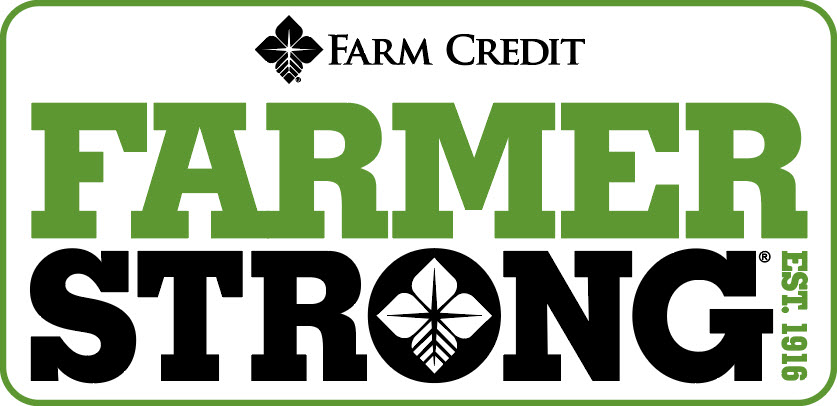 [Speaker Notes: The money you place into and take out of a checking account is called withdrawals and deposits. (Read bullets). On your bank statement you will usually see withdrawals referred to as debits and deposits referred to as credits. One very important thing about checking accounts is to keep up with the balance or the amount of money in the account. Do this by completing the check register to show all withdrawals and deposits. If you write a check or charge your debit card for a larger amount of money than is in the account, the bank will charge you an overdraft fee! Overdraft fees can be very costly (give an example of how much an overdraft fee might be - $30-$45)]
CHECKING ACCOUNTS – Review Questions
What part of the check has the legal amount the check was written for? 
Which account would likely have the highest interest rate: checking, savings, or money market? 
What is the name of the fee charged if you write a check for an amount greater than what is in your account? 
Would a deposit into your checking account increase or decrease the account balance?
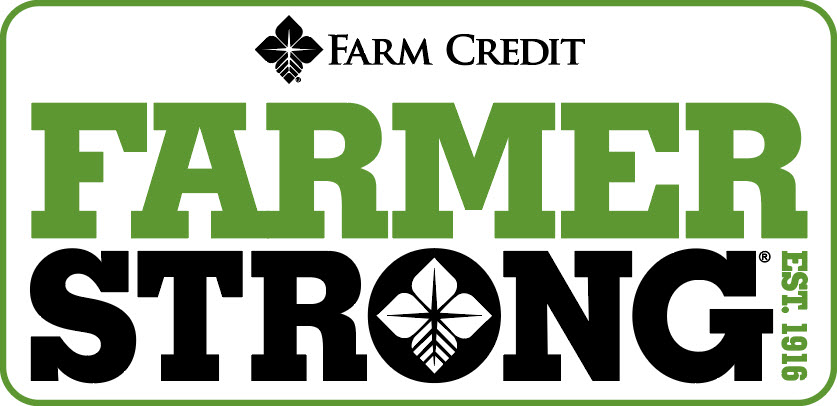 [Speaker Notes: I encourage you to think through each of these review questions and discuss with your teacher or peers to ensure you grasp these concepts.]
SAVINGS ACCOUNTS
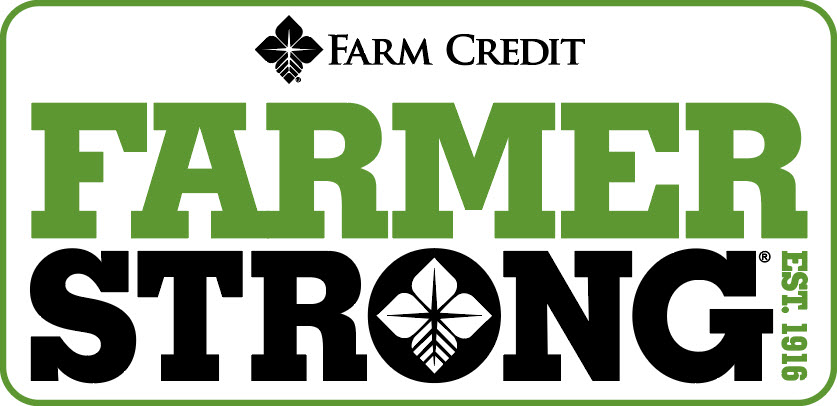 WATCH YOUR MONEY GROW
[Speaker Notes: Another frequently used financial account is the savings account. This type of account allows one of the safest way to grow your money.]
SAVING MONEY FOR THE FUTURE
Savings account – an interest earning, deposit account at a retail bank
 Saving money in a secure account creates a fund for emergency and surprise situations
Unexpected expenses can be very costly
 Savings allow for retirement, paying for college, buying a house, etc.
If you contribute enough to savings you are paving a solid road for your future plans
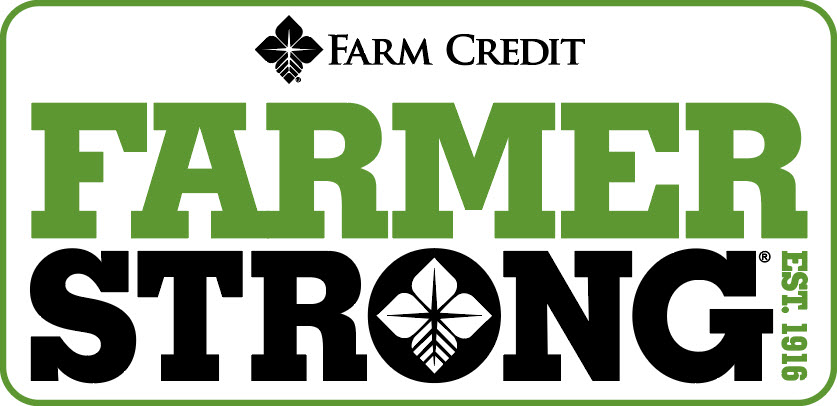 [Speaker Notes: A savings account is (give definitions and descriptions above).]
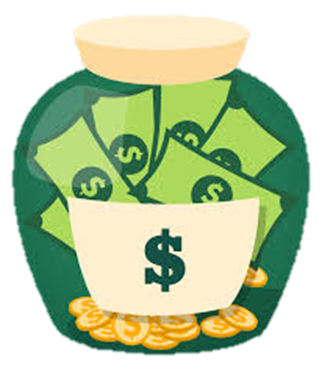 HOW MUCH SHOULD I SAVE?
Based on amount of income coming in
 Goal – 10% of your paycheck goes to		          savings
 Save up an additional amount that will equal 3 to 6 months worth of living expenses
Pay for groceries and other daily/monthly living expenses in case you are out of work for 3-6 months
Disability can happen to anyone, being prepared just puts you in a better position financially
 Save additional funds for future plans
Building a house
Buying a car
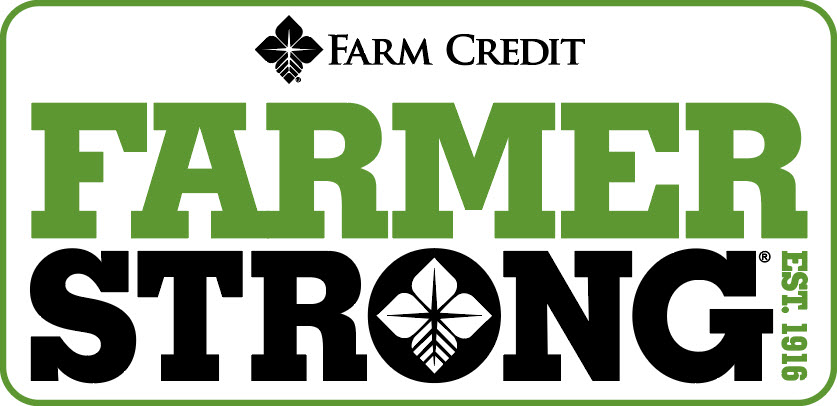 [Speaker Notes: Everyone can save different amounts based on how much money you have coming in, how much you spend each month, what type of savings plan you are looking for and many other factors. Making a savings plan is the key to successfully saving money.  This will give you a more exact amount of what you should save each month, it will also tell you where you can spend some leisure money for your own satisfaction. You might know that you are going to have some extra expenses a few months out of the year, and with a savings plan you can build up a good amount of money to have ready for the expensive months. (Read examples from slide above)]
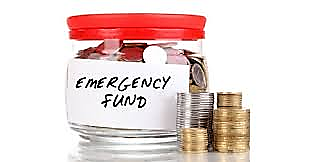 Emergency Funds
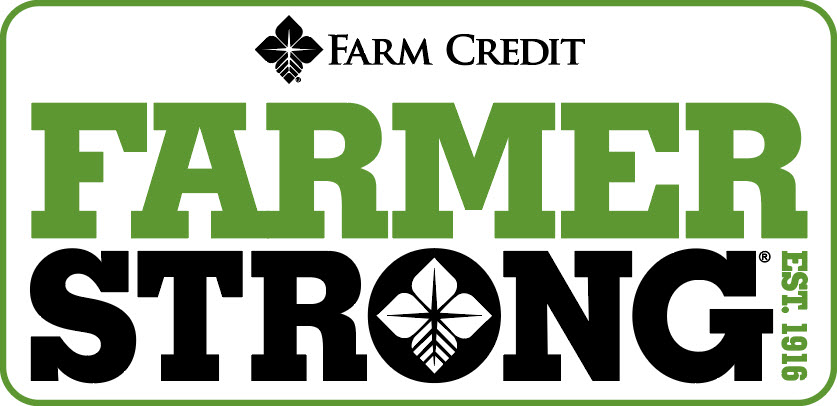 [Speaker Notes: Emergency funds are an essential part of savings and can help you in a time of financial instability.  You should start by saving $1000 and then pay off your debt, then start allocating more and more towards the savings account. This account should hold enough money to cover your monthly expenses for around 3-6 months depending on what you can save.  This does not have to be enough to cover your wants and leisure spending money but enough to pay your bills and be able to provide for you and whoever else you are responsible for.  When planning for an emergency fund, make sure you have enough to be able to pay for these necessities in cash.  If you are planning on using credit to help pay during these challenging times, you will only be compiling more debt to make times even harder on yourself.]
DECIDE ON YOUR SAVINGS GOALS
Know what your money is going towards
 Find areas where you can spend less money
 Write out your expenses
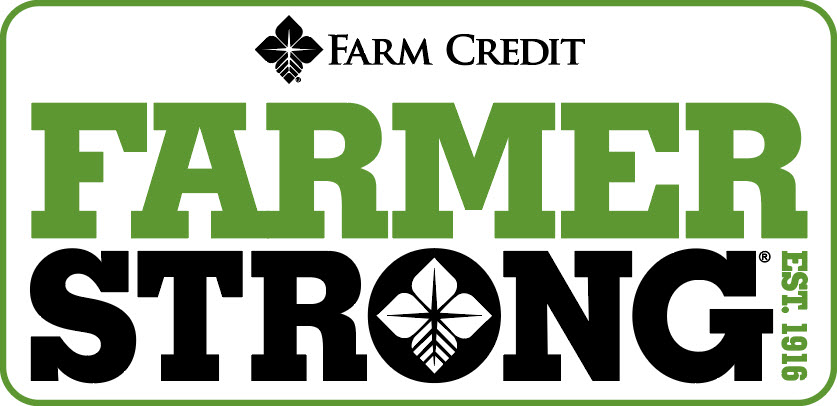 [Speaker Notes: Everybody should make a monthly spending report to know where they are spending money.  At various stages of your life, you will have fixed costs such as, housing, food, gas, utilities, health and then your leisure spending on top of that.  Making a monthly expense report will show you where you can save money.  For example, eating out is very popular for Americans, but this is also a very expensive habit that can cost a lot of money.  If you pack your lunch every day, you could save around $8 every day just on food.  That would equate to around $160 each month and almost $2000 each year.  This examples shows, small changes can produce big results.]
50/30/20 Rule
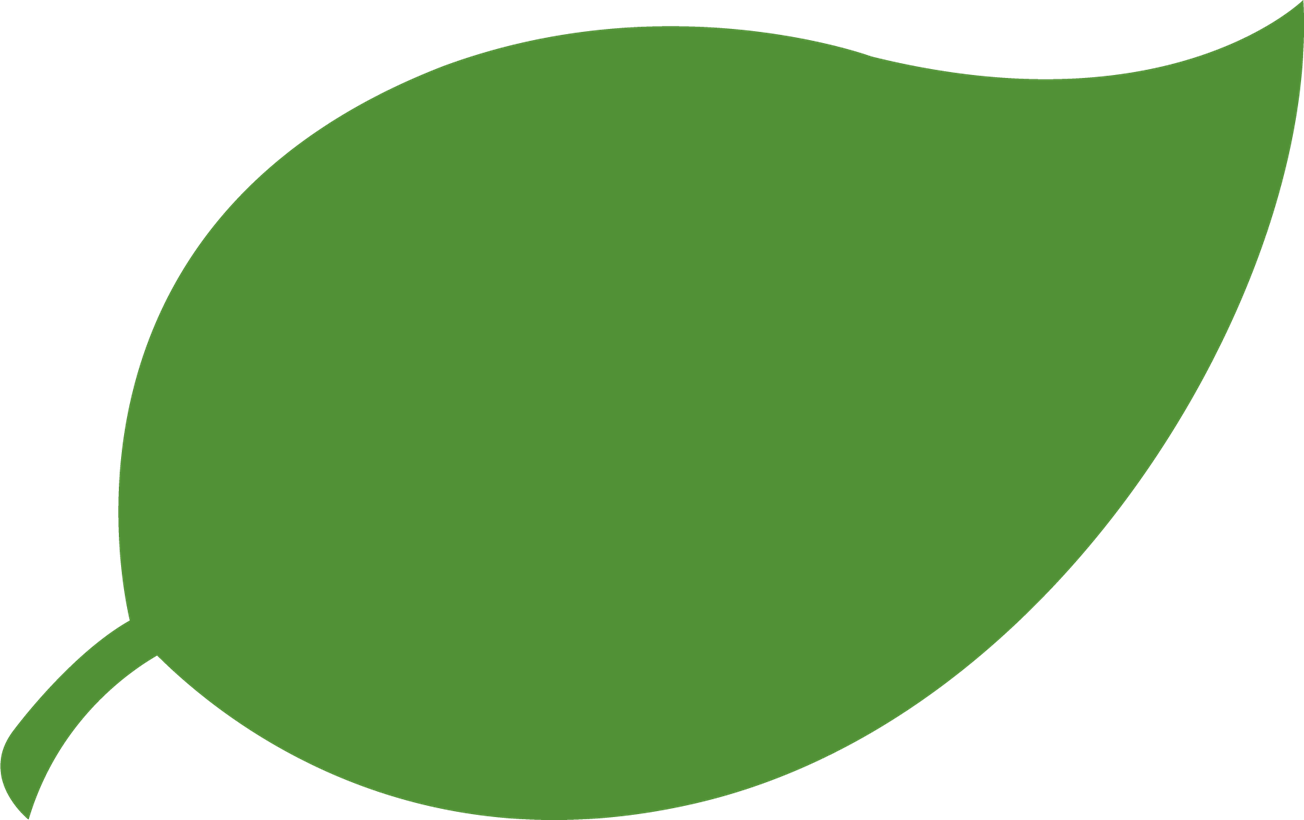 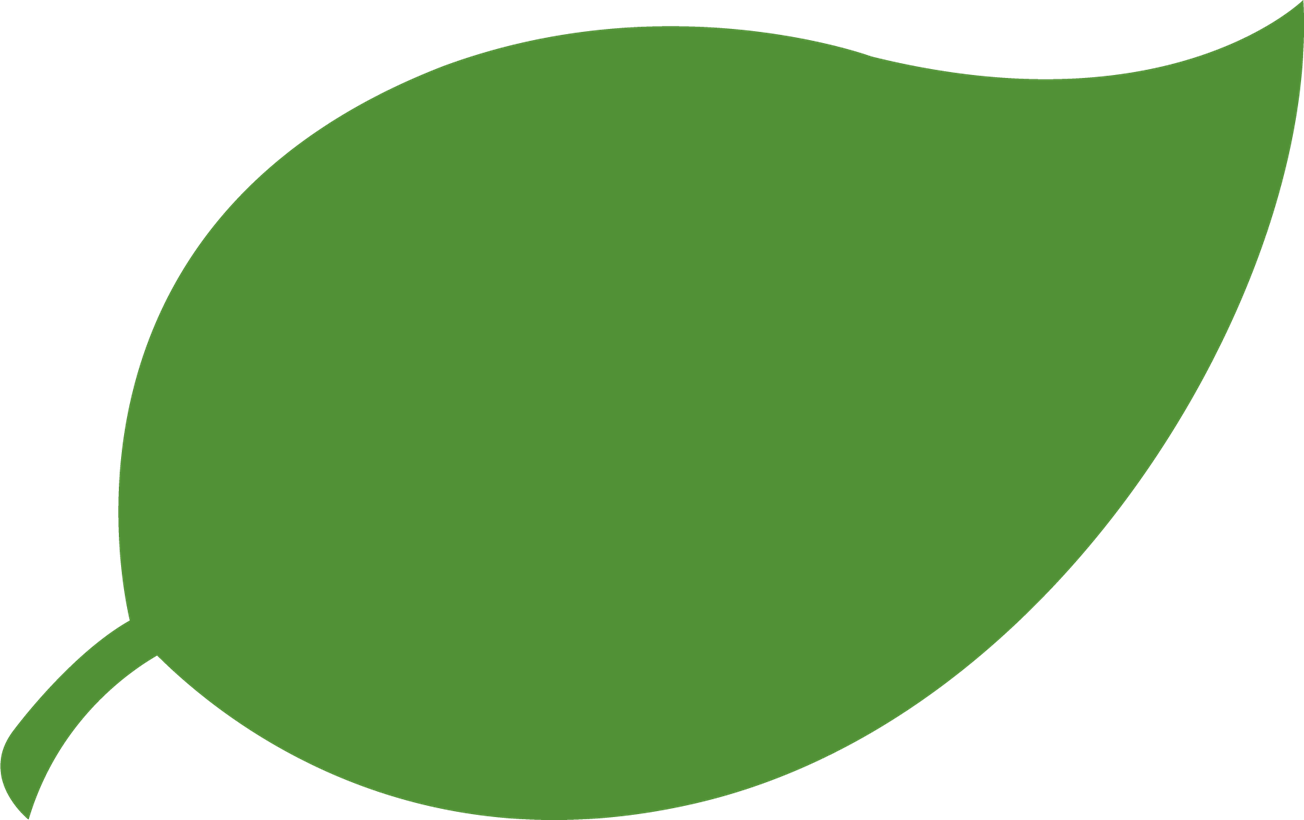 Needs
Savings
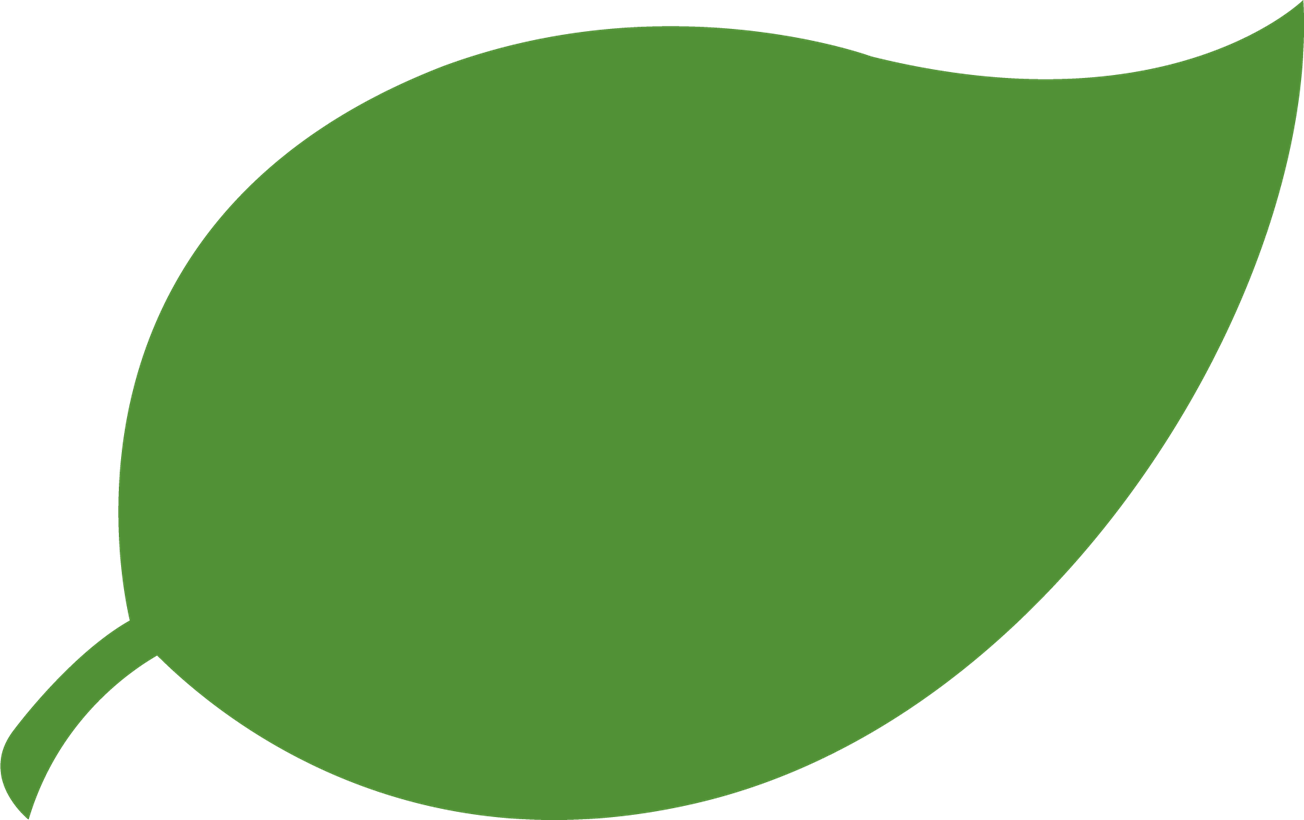 Wants
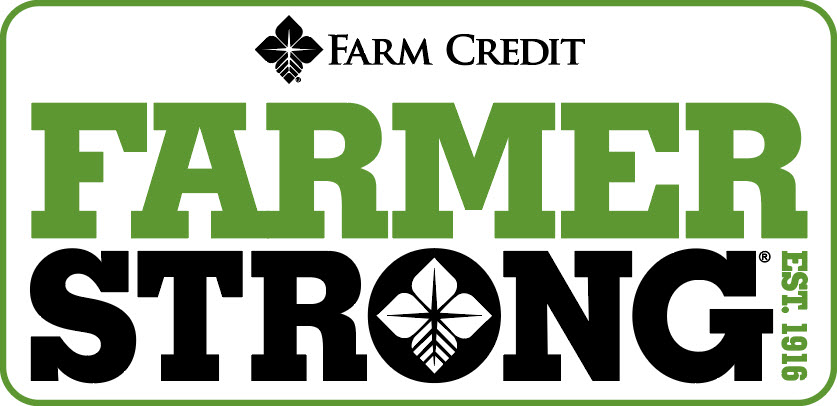 [Speaker Notes: The 50/30/20 Rule is a good way to set up your savings and spending. 50% of your income should go to your needs. This can be housing, food, health care, utilities, car payment, and any other need or fixed payment you have each month. 30% should go towards your wants, this can be shopping, eating out, any hobbies you might have, a vacation and really anything that isn’t a necessity but you desire to have or do.  This 30% could also really help get rid of some of your debt.  In the beginning, you could pull some of the “wants” money aside and use it to lower your overall debt.  20% should go into your savings and debt account, this should be set aside for college funds, maybe a future house you are wanting to buy, an emergency fund in case times get tough and you don’t have any income at the moment.  While you are in debt you should allocate about 10-15% to pay this debt off and then after you have paid most of that away start to slowly put more into savings.]
Should I make separate accounts to put money into?
DO NOT keep your money all in one place.
 Research which accounts will allow you to benefit the most from keeping money in them.
 Why money market?
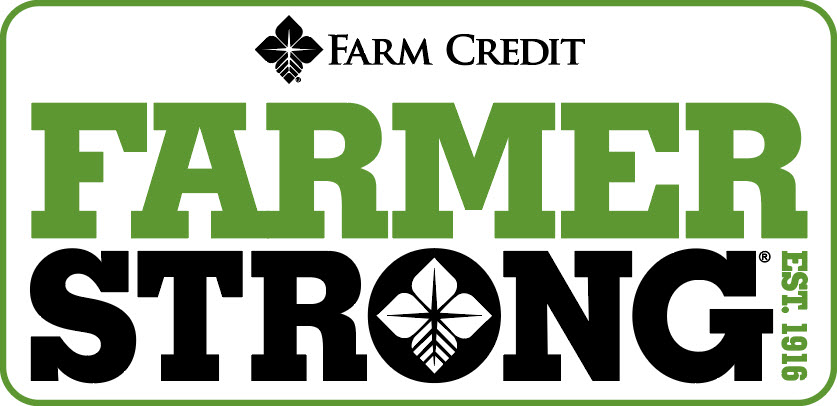 [Speaker Notes: You might ask yourself, should I make separate accounts to put money into?
Yes, for certain things such as a college fund, retirement, or maybe if you plan on buying a house in the future. You can make separate accounts and set aside a certain amount of money each month to go into these and start to build up interest for the future.  Different accounts will allow you to do different things so be sure to research the different accounts and choose what fits your needs.  A money market account will generally allow you to earn more interest than a standard savings account, while presenting no additional risk.  With a money market, you can add money in when you please and still gain the benefit of a higher interest return on your money invested.]
Thank you for joining us!Visit our website farmcreditofnc.com
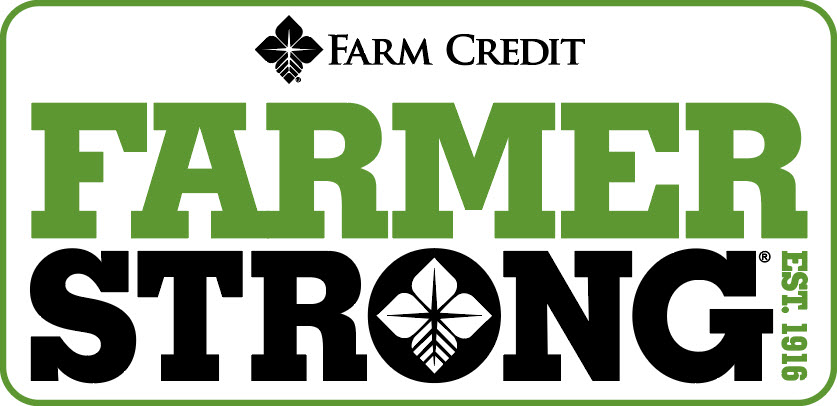 [Speaker Notes: As you can tell, providing personal finance education for students is important to Farm Credit.  Today’s presentation is part of an eight-part series, so I encourage you to explore the other topics.  To contact us, feel free to visit www.farmcreditofnc.com. Thank you for joining me!]